Colonies in America
New Netherlands
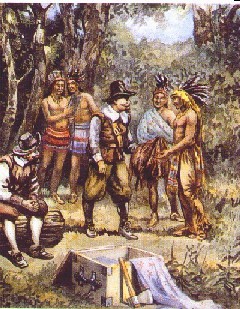 -Henry Hudson
	-Englishman sailing for the Dutch
	-Explored the Hudson R. and Hudson Bay areas
	-Dutch found colony at New Amsterdam
-lots of different immigrants
-religious freedom

-English take colony in 1664
	-renamed New York
-Part of the region divided into the colony of New Jersey
Rhode Island
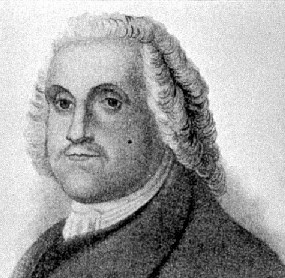 -founded by Roger Williams

-land peaceably acquired from Indians

-based on religious freedoms that Williams promoted

-church  and  the government are separate
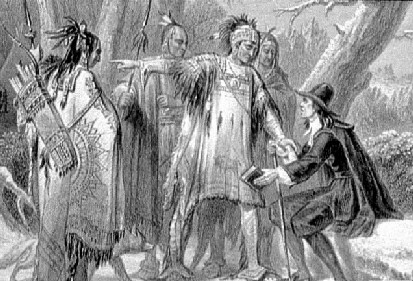 Connecticut
-founded by Thomas Hooker

-wanted more religious freedom than Massachusetts allowed
	-disliked the requirement of citizens to be church members

-Fundamental Orders
	first constitution in the nation
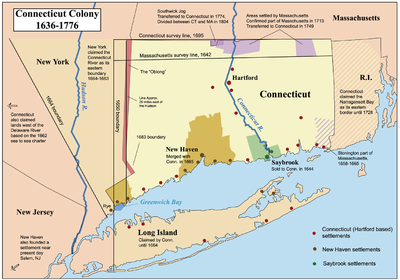 Pennsylvania
-William Penn

-Quakers
	religious group who practiced worship without ministers and were pacifists

-Philadelphia
	“City of Brotherly Love”

-fair treatment of Indians

-thriving colony
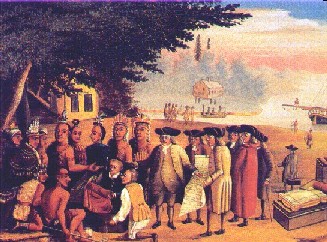 Maryland
-George Calvert
	Lord Baltimore


-established as safe haven for English Catholics


-Catholics soon outnumbered


-Toleration Act guaranteed religious freedom (for all?)
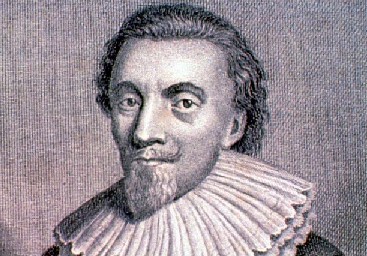 Maryland
-George Calvert
	Lord Baltimore


-established as safe haven for English Catholics


-Catholics soon outnumbered


-Toleration Act guaranteed religious freedom
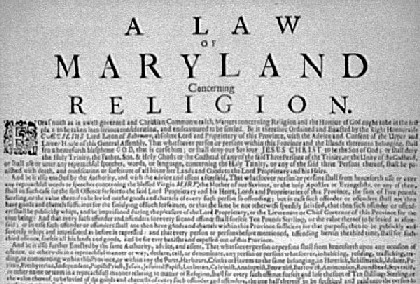 Carolina
-royal colony named after King Charles

-Charles Town became major port city

-large slave populations

-North Carolina created as refuge for the poor and dissenters
	-remained thinly populated until mid 1700’s
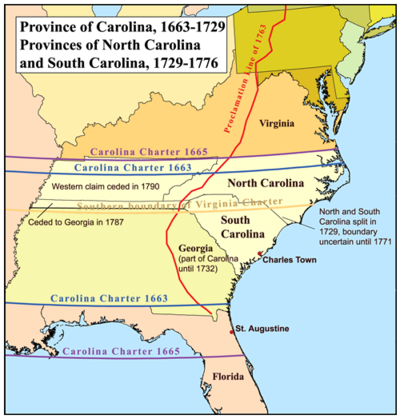 Other Colonies
-Georgia
	James Olgethorpe
	haven for debtors
	also was a buffer from Spanish areas

-NewHampshire and Maine
	-founded by Puritan communities
	-N.H. becomes royal colony
	-Maine was eventually sold to Massachusetts and remained part of Mass. Until the 1820
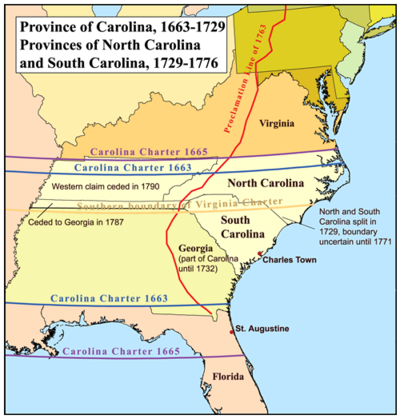 Colonial System
-mercantilism
	system of nations increasing their wealth and power through trade with colonies

-English wanted a favorable balance of trade which meant they sold more than they imported from colonies

-Social System
	widely available prosperity
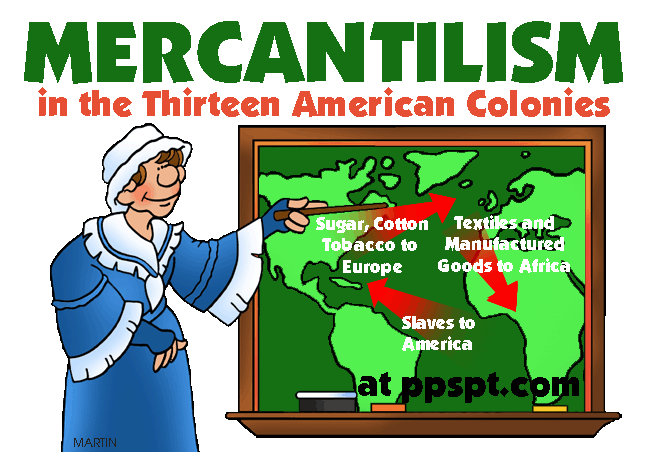 English Control
-colonies were very successful traders

-lumber, furs, fish, grain, tobacco sent to Europe

-large quantities of finished goods bought

-Parliament passes the Navigation Acts
	Restricted how colonists could do business
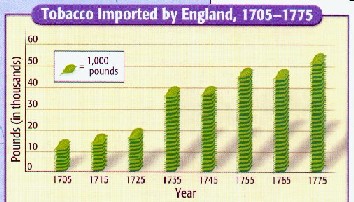 Seeds of Independence
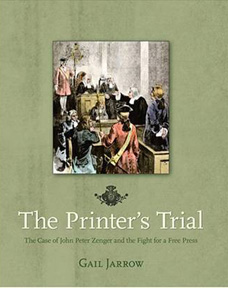 -Glorious Revolution in England, 1688
	-Parliament becomes the dominant force in English government
-salutary neglect
	very loose supervision of the colonies

-lack of control led to self government
	religious, political, economic, and social freedoms
	John Peter Zenger Trial